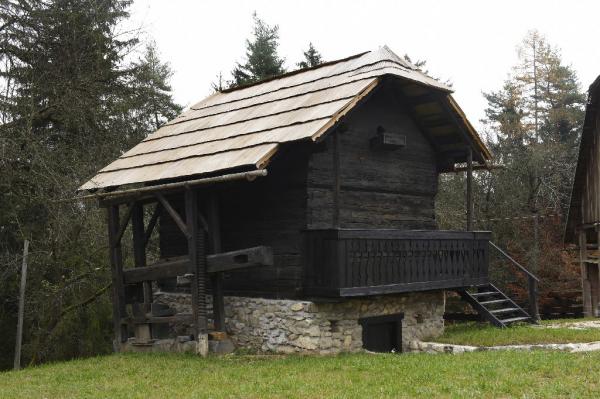 KAŠČA
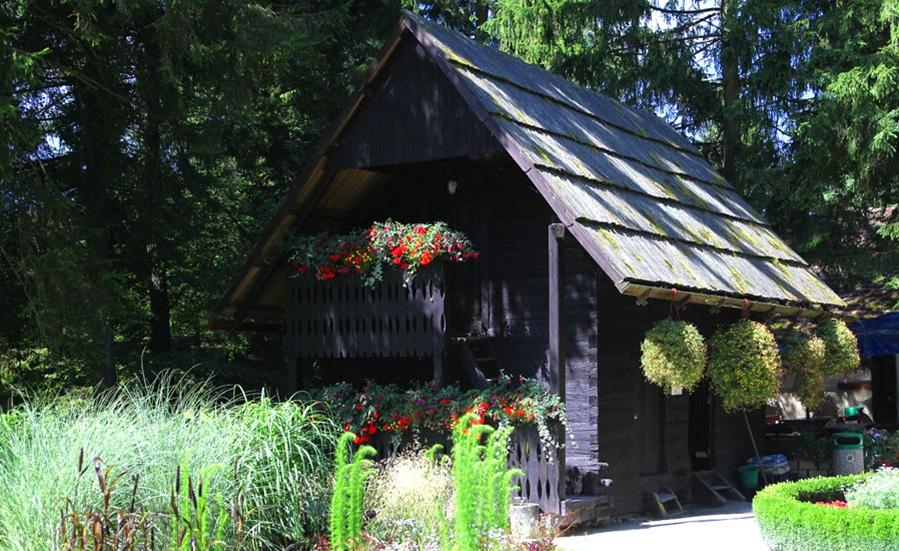 Kašča v Mozirskem gaju
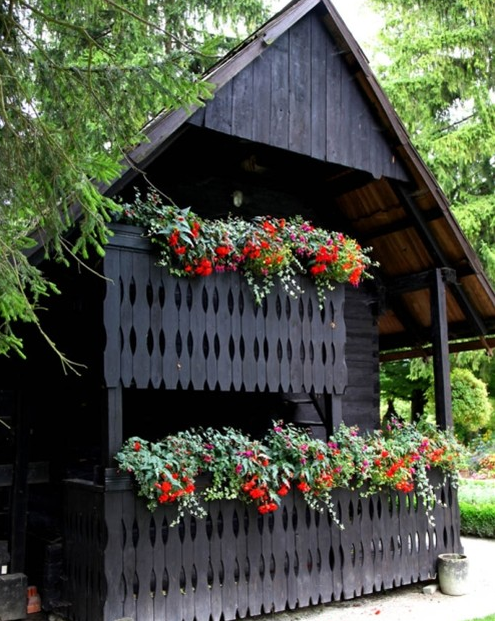 Kašča v Mozirskem gaju
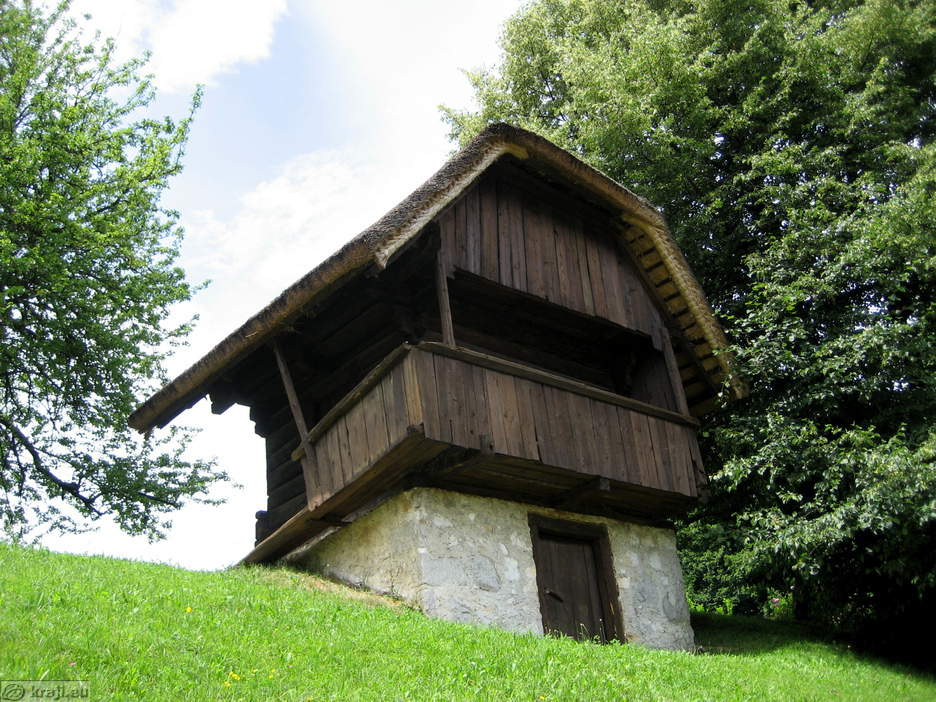 Enocelična kašča, podkletena
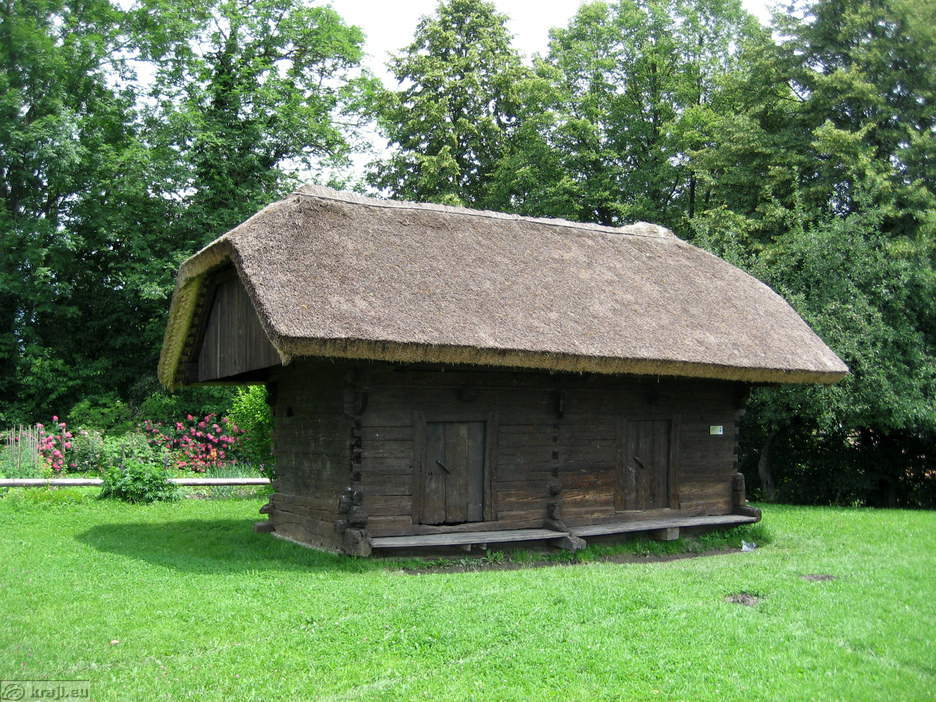 Dvocelična kašča
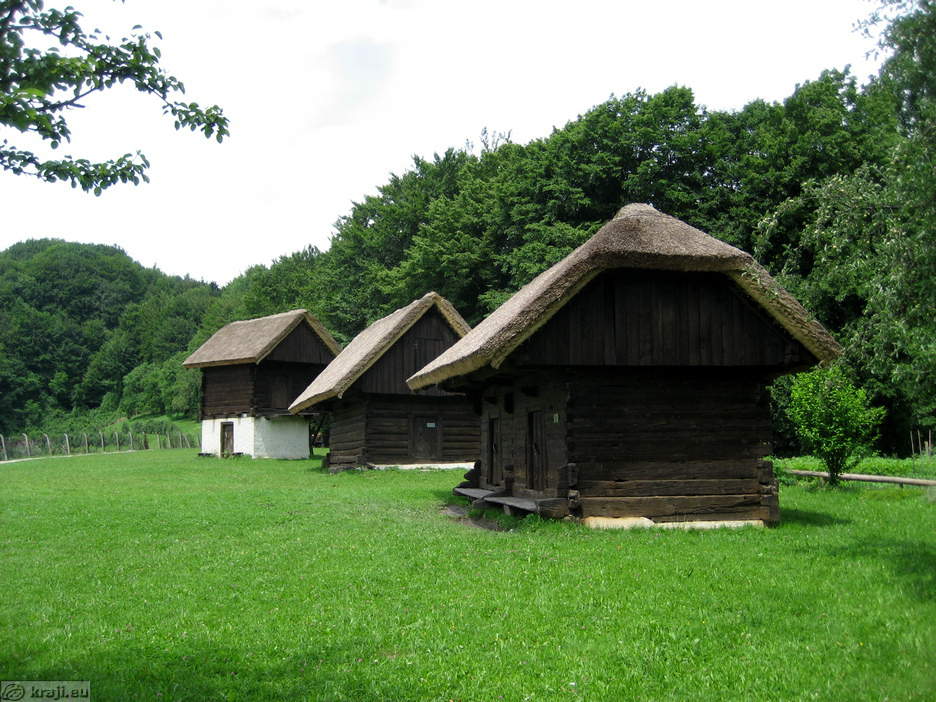 Kašče iz medobčinskega Muzej Kamnik
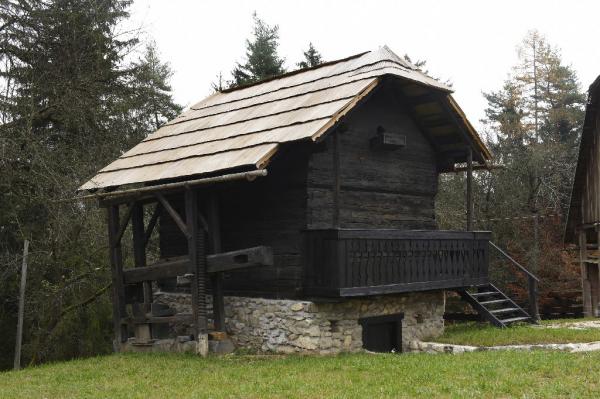 Krauperška kašča
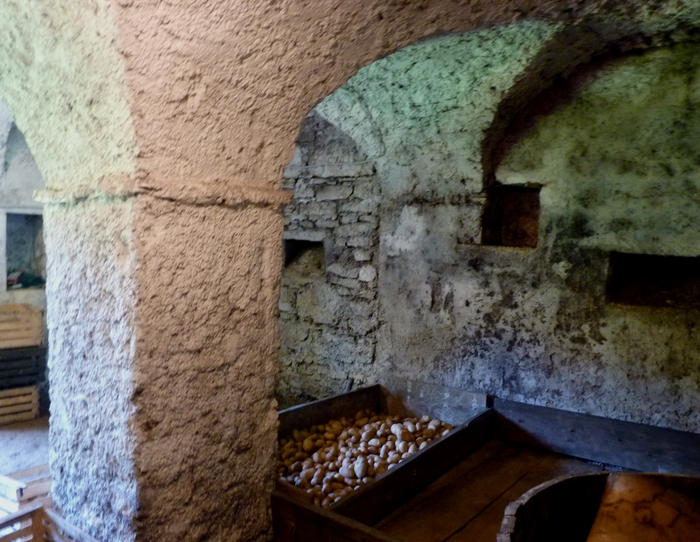 Notranjost Kašče
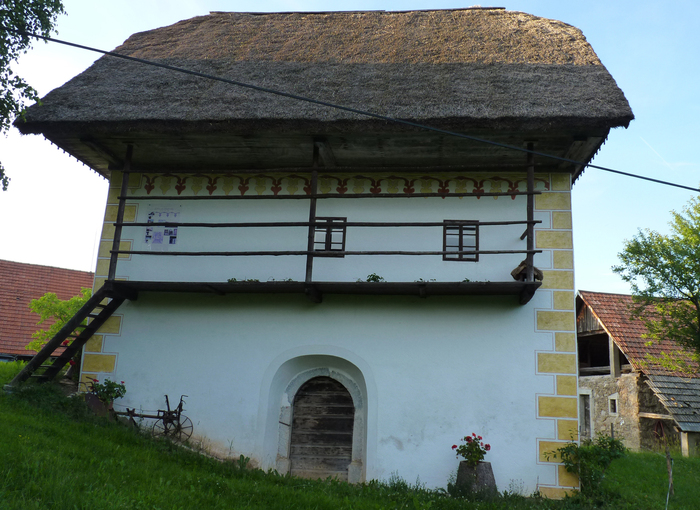 Južna fasada kašče z gankom za sušenje pridelkov in s polkrožno sklenjenim kletnim portalom.
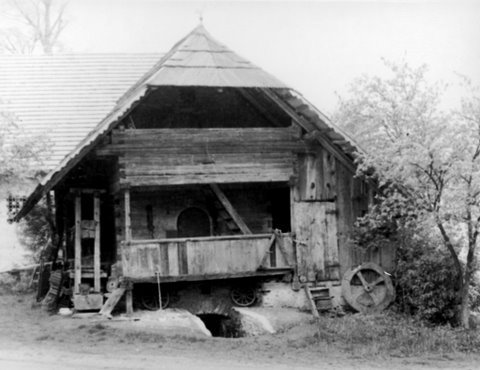 Korošova kašča
Zanimiva povezava:
http://www.mezica360.si/predstavitev/plat/lesena-kasca-pri-ladiniku.html
Viri:
http://www.sentviskaplanota.si/index.php/en/attractions/lesena-kaa-iz-18-stoletja
http://www.mozirskigaj.com/vodnik-po-parku/arhitektura/kasci.aspx
http://www.dedi.si/dediscina/49-korosova-kasca
http://www.dedi.si/dediscina/459-kasca-pri-mozinotu-v-zavratcu
http://www.etno-muzej.si/en/spletne-zbirke/klasifikacije/kasca
KONEC